“Church* Saves Lives”(All faith communities save lives)
Emmanuel Church
October 23, 2024
Spirituality and the Wellbeing of Youth
“Raise up a child in the way he should go, and when he is old he will not depart from it.” Proverbs 22:6

“Let the little children come to me, and do not hinder them, for the kingdom of heaven belongs to such as these” Matthew 14:15
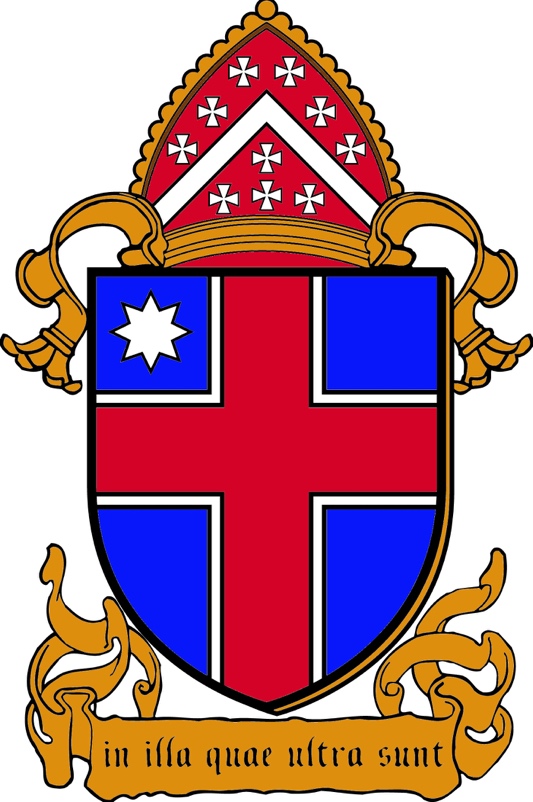 ELM at Yale
 
The Educational Leadership
and Ministry Program

“For leaders with faith, vision, and skill in the service of youth”
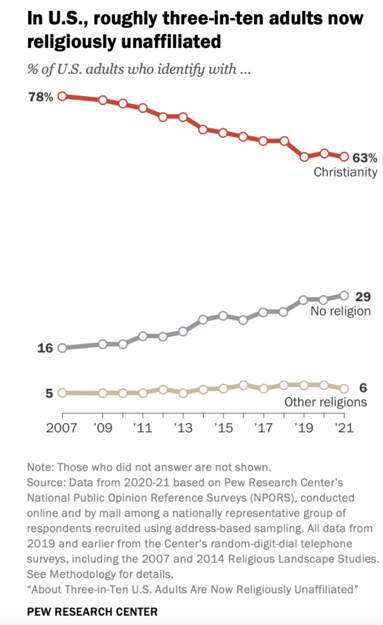 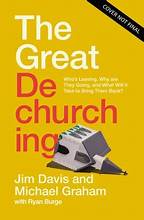 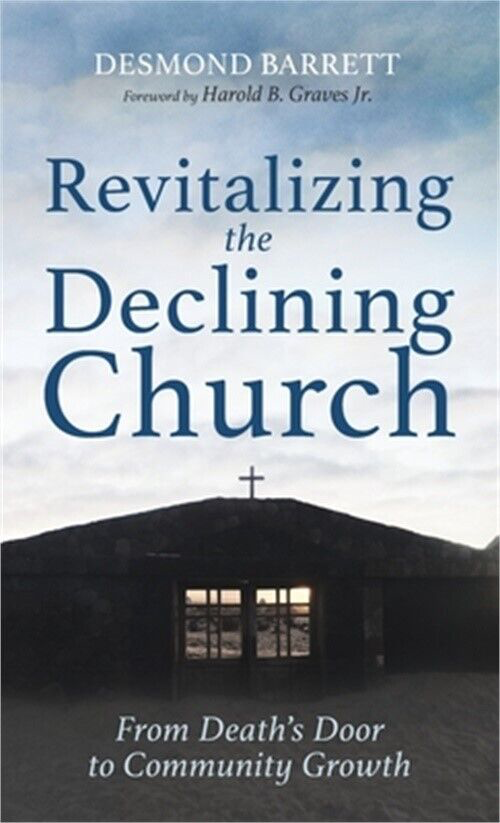 Hardwired to Connect:The New Scientific Case for Authoritative Communities
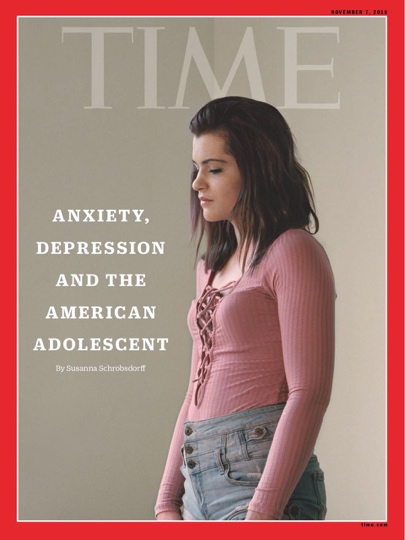 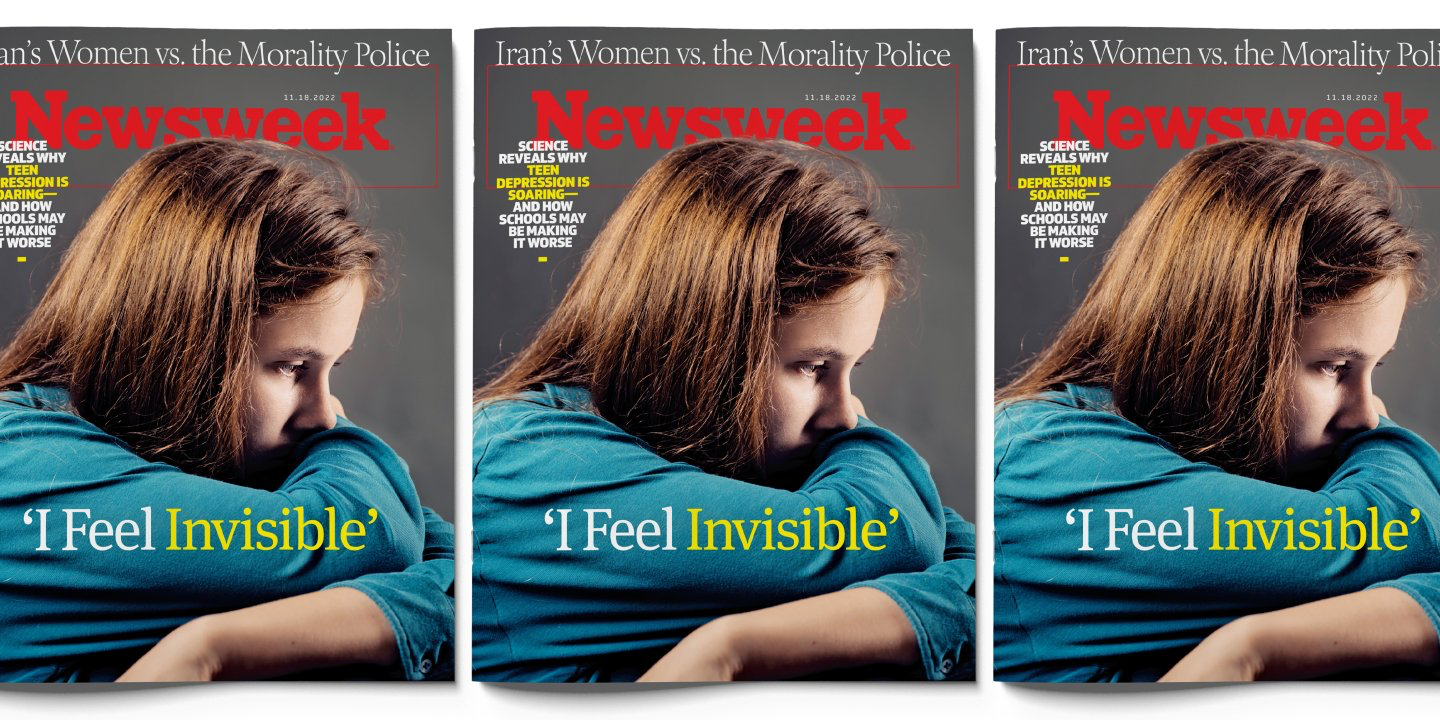 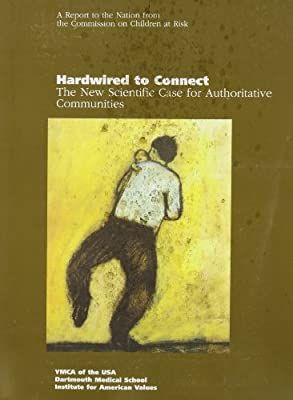 Hardwired to ConnectThe New Scientific Case for Authoritative Communities
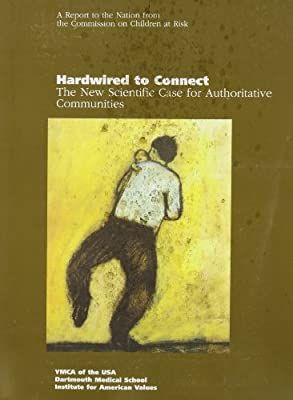 Authoritative Communities: “groups of people who are committed to one another over time and who model and pass on at least part of what it means to be a good person and live a good life.”
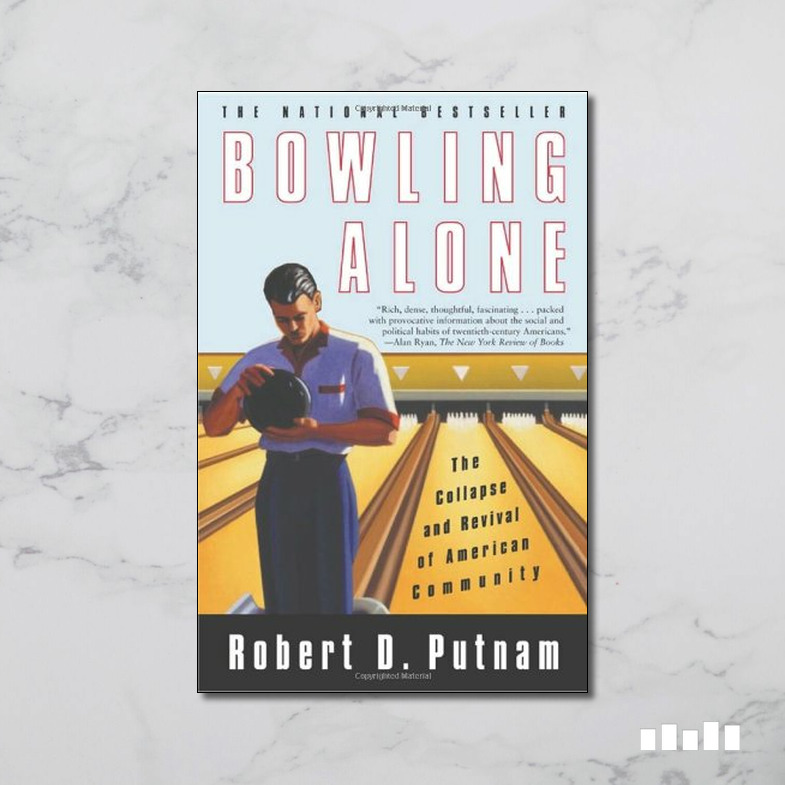 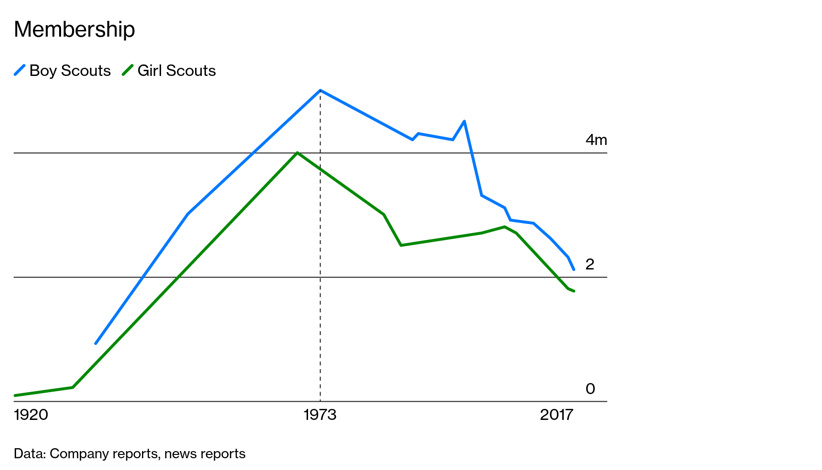 Health benefits for Teens of a robust spiritual life
Positive correlation
Enhanced coping skills
Self-esteem, resiliency
Strong Parent-child relationships
Negative correlation
Substance abuse
School deliquency
Self-harm
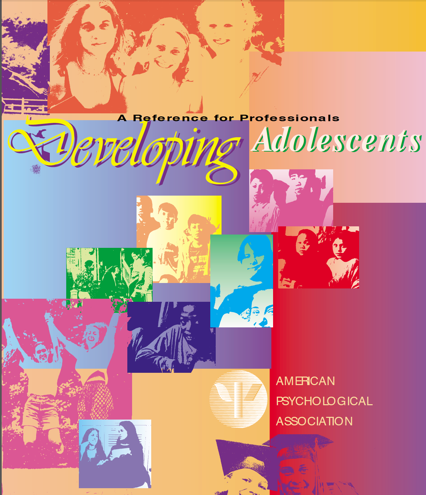 “. . . adolescents, [who are] hungry for meaning, benefit from positive role models, explicit discussion of moral values, and a community in which there are activities structured around prosocial values, including religious values.”
“No man is an island”
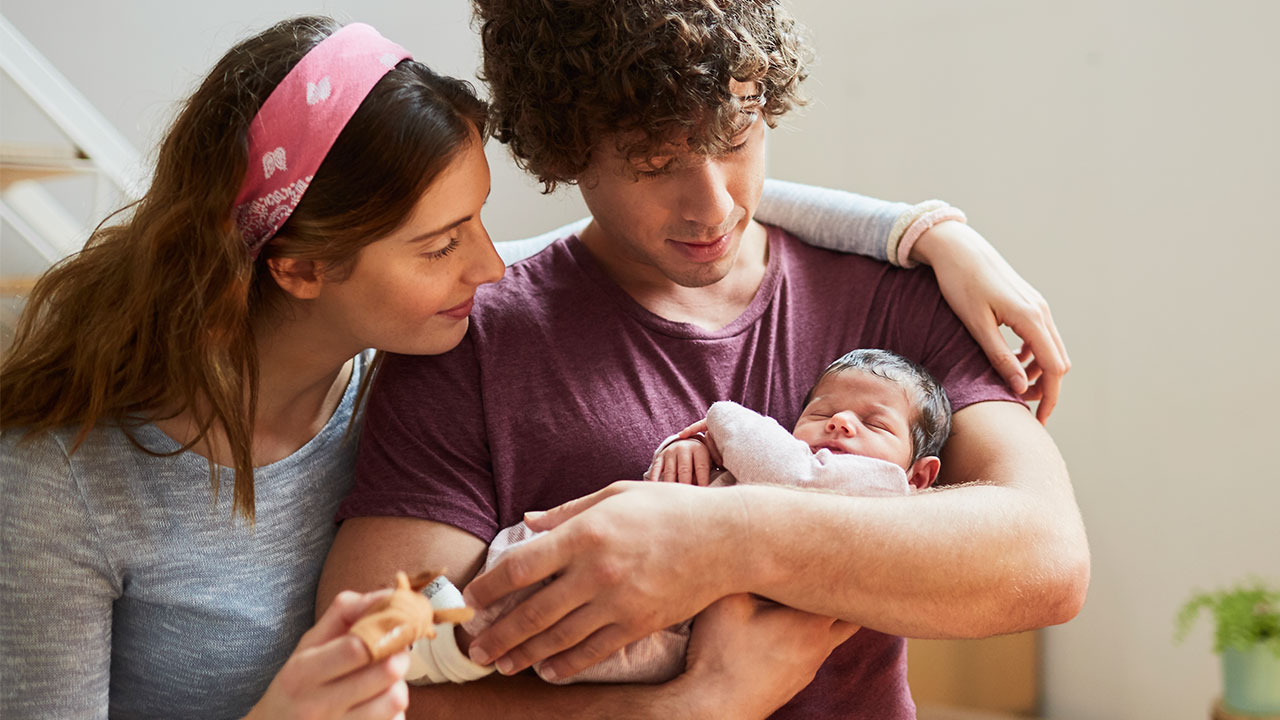 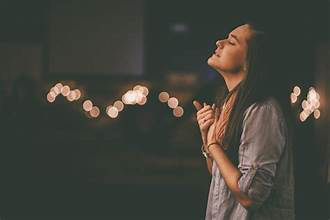 Moralistic Therapeutic Deism (MTD) 

All God expects of me is to be a kind, decent person; 
faith will help me feel better about myself; and 
God is a distant being who rarely has a direct role in my life or expects any kind of difficult sacrifice from me.
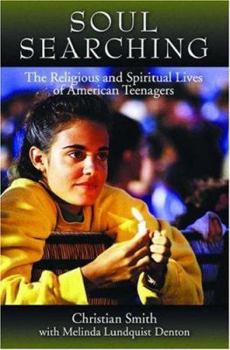 from Hardwired to Connect:“if the current ecology of childhood is leading to a weakening of connectedness and therefore to growing numbers of suffering children, [then] building and renewing authoritative communities is arguably the greatest imperative that we face as a society.”